8
18
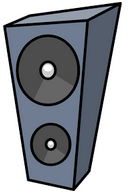 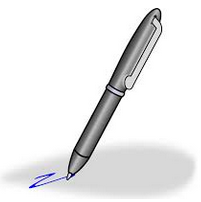 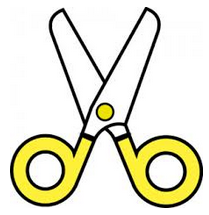 26
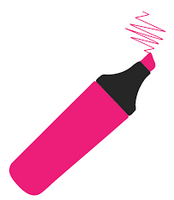 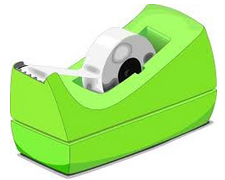 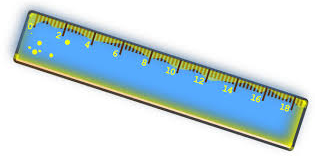 27
11
28
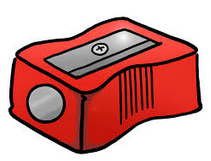 5
9
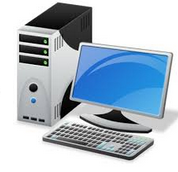 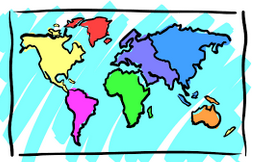 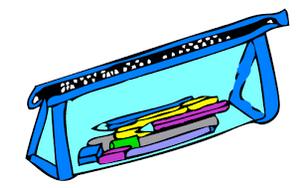 17
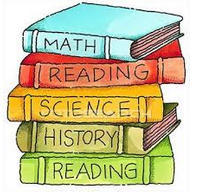 24
10
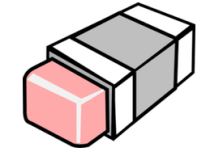 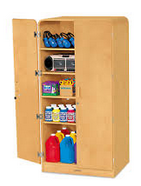 20
4
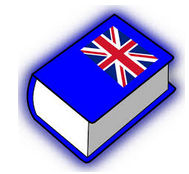 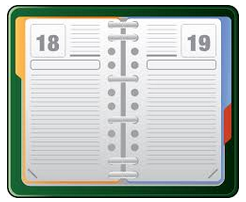 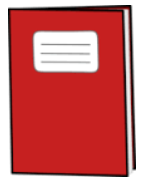 14
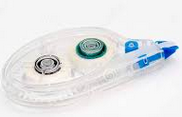 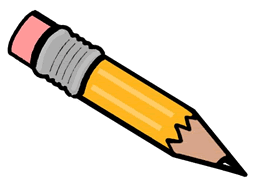 2
22
23
9
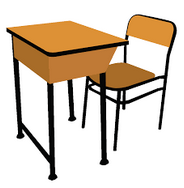 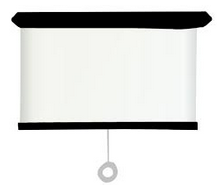 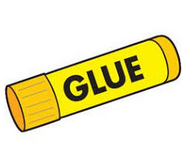 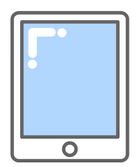 1
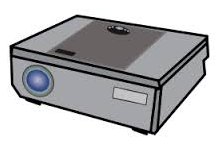 15
3
6
13
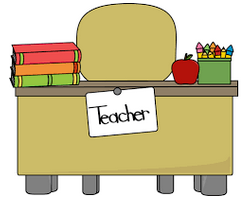 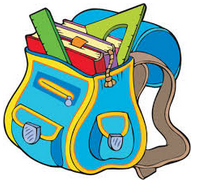 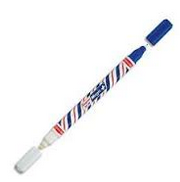 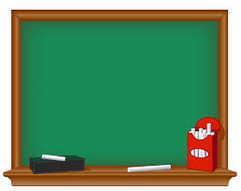 19
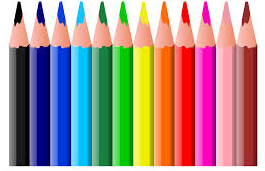 25
7
16
21
12
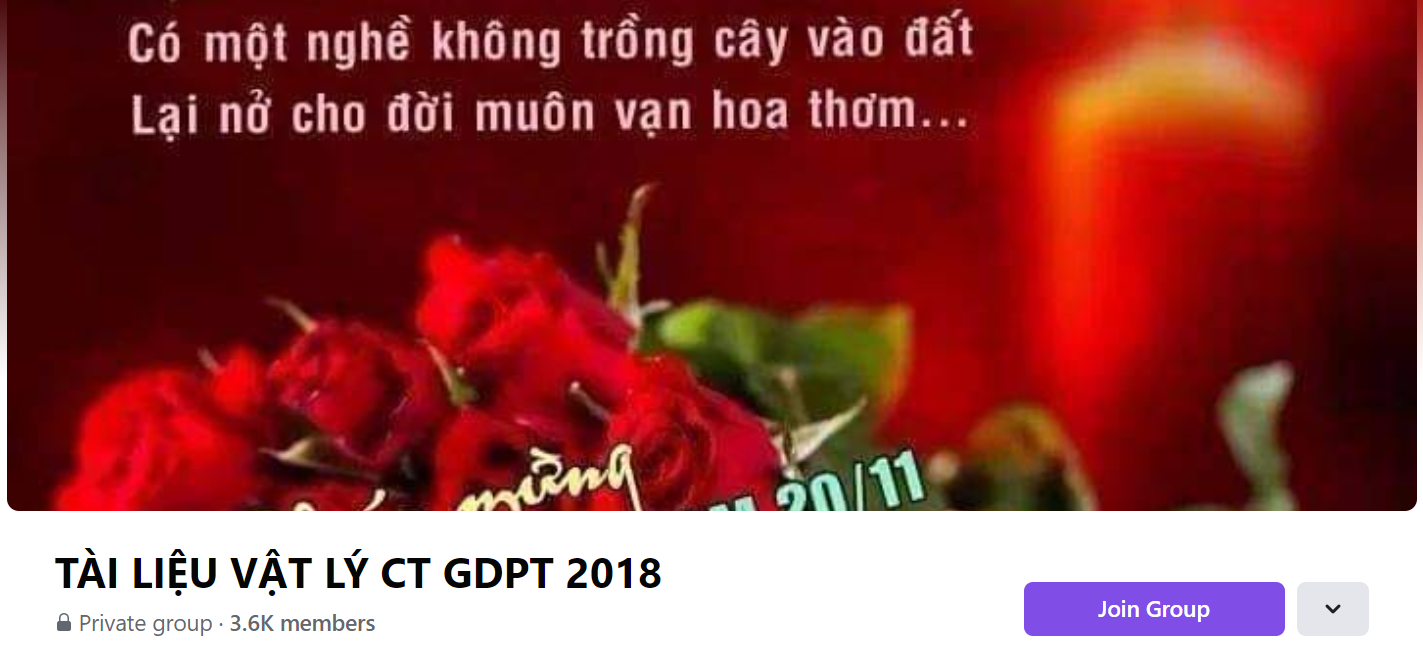 SƯU TẦM: ĐOÀN VĂN DOANH, NAM TRỰC, NAM ĐỊNH
LINK NHÓM DÀNH CHO GV BỘ MÔN VẬT LÝ TRAO ĐỔI TÀI LIỆU VÀ CHUYÊN MÔN CT 2018
https://www.facebook.com/groups/299257004355186